Mediació
Alumnes 1ADM A
Conflictes…
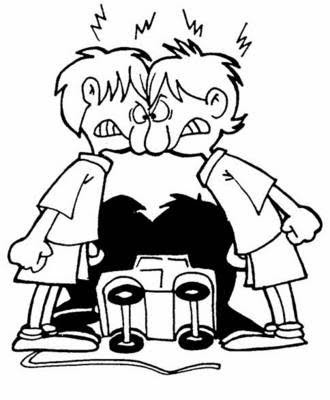 Solució?
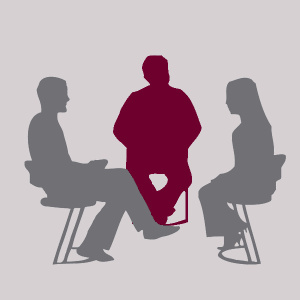 Negociació
Mediació
Solució?
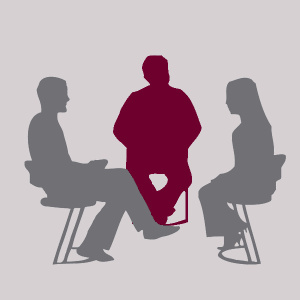 Negociació
Mediació
Per a què serveix?
Millorar la comunicació
Apropar les dues parts
Escoltar-se mutuament
Arribar a un acord
Resoldre el conflicte
Què és?
És un procés en el que intervé una tercera persona.

És neutral i facilita la comunicació entre les dues parts.
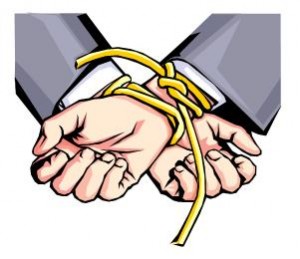 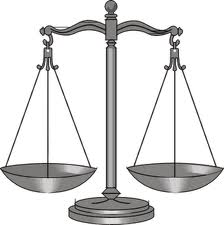 Principis
Confidencialitat
Voluntarietat
Flexibilitat
Imparcialitat
Equitat
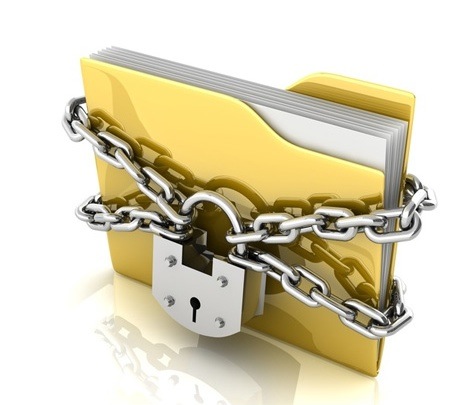 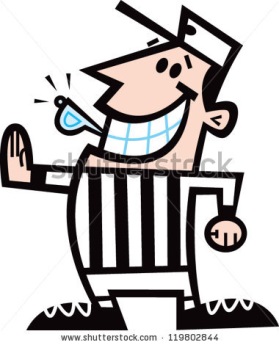 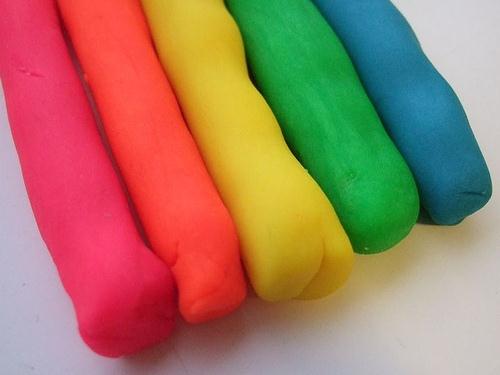 Procès:
Preparació: Recaptar informació
Inici: Establir normes
Posicionament de les parts: Versions
Negociació: Arribar a un acord
Finalització: Resolució o no del conflicte
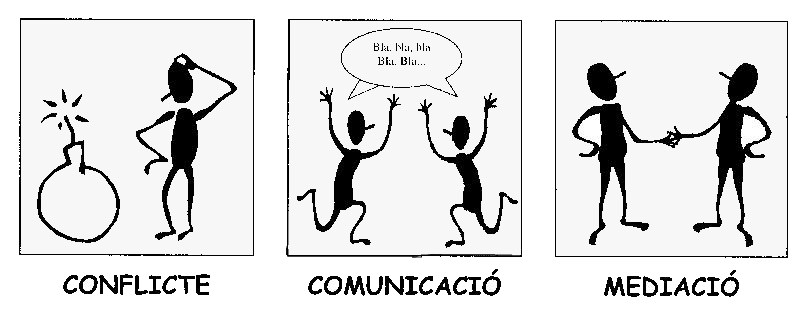 Conclusions
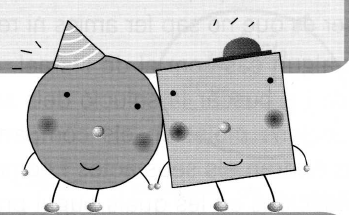 Precs i preguntes
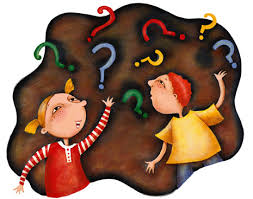 Esperem que us hagi agradat!!